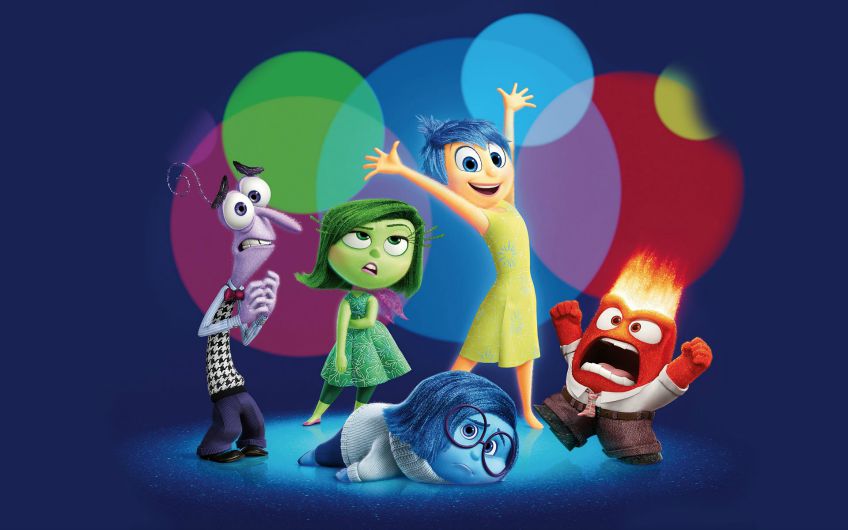 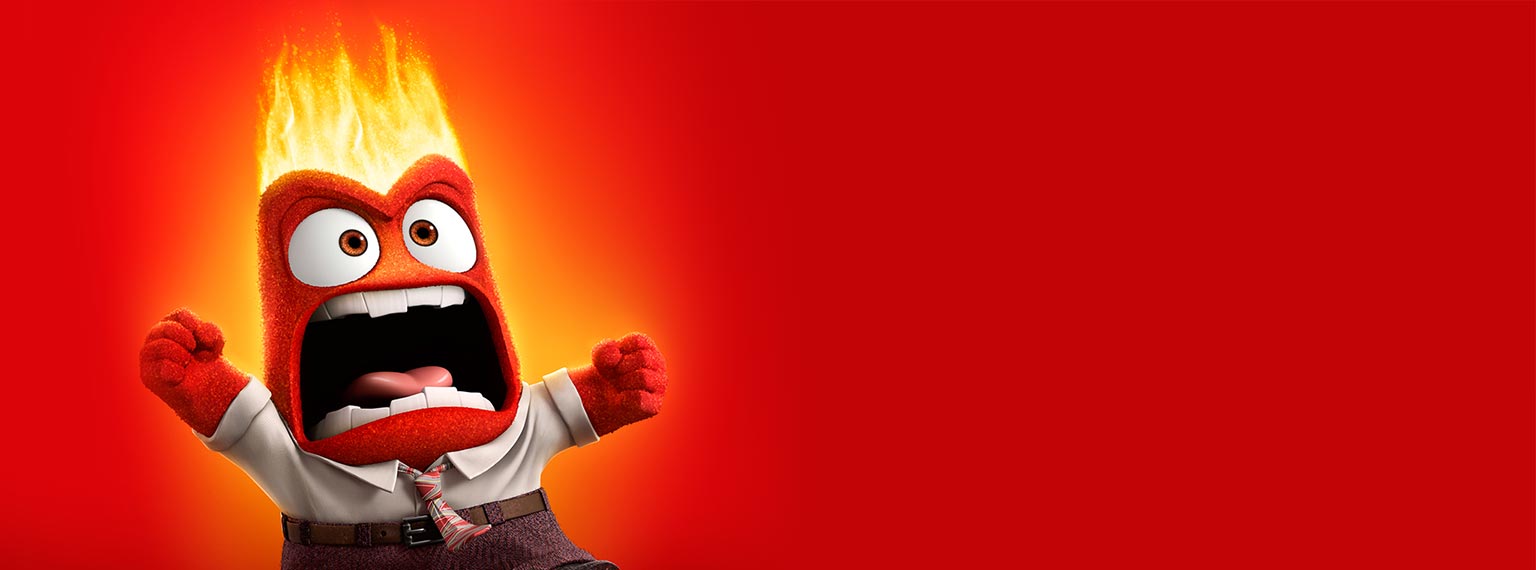 The Sin of Angry Words
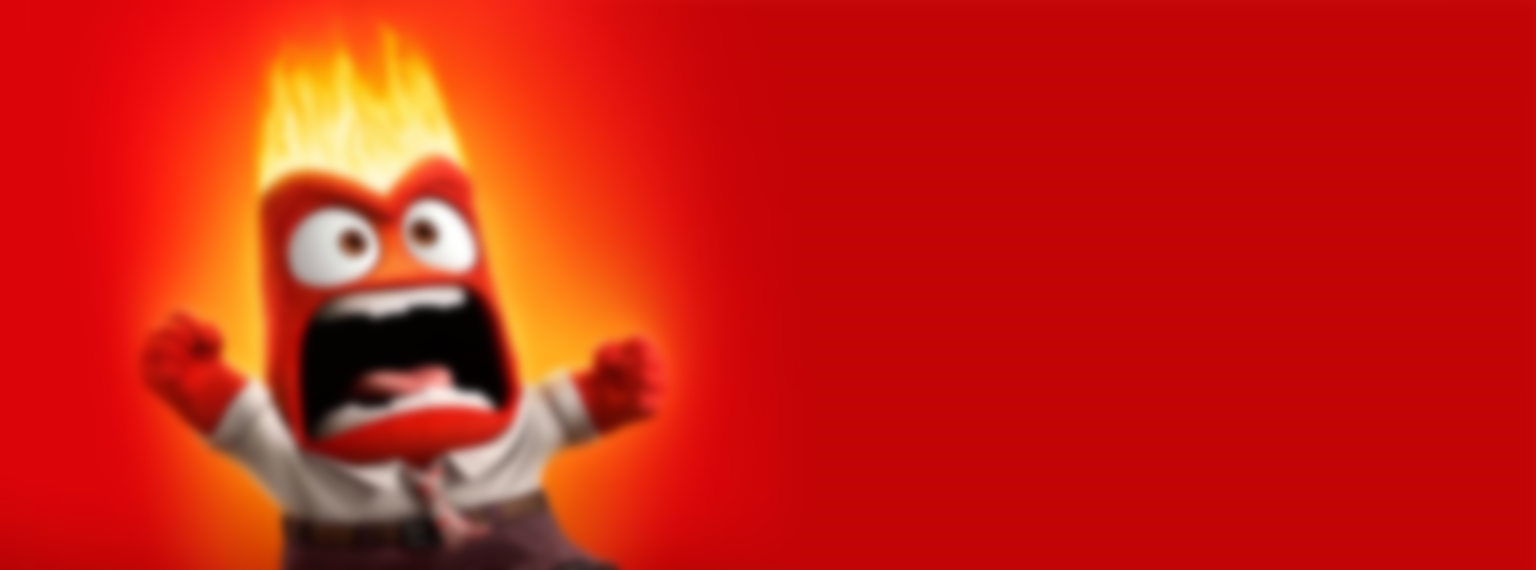 Anger Itself Is Not Sinful.
The Sin of Angry Words
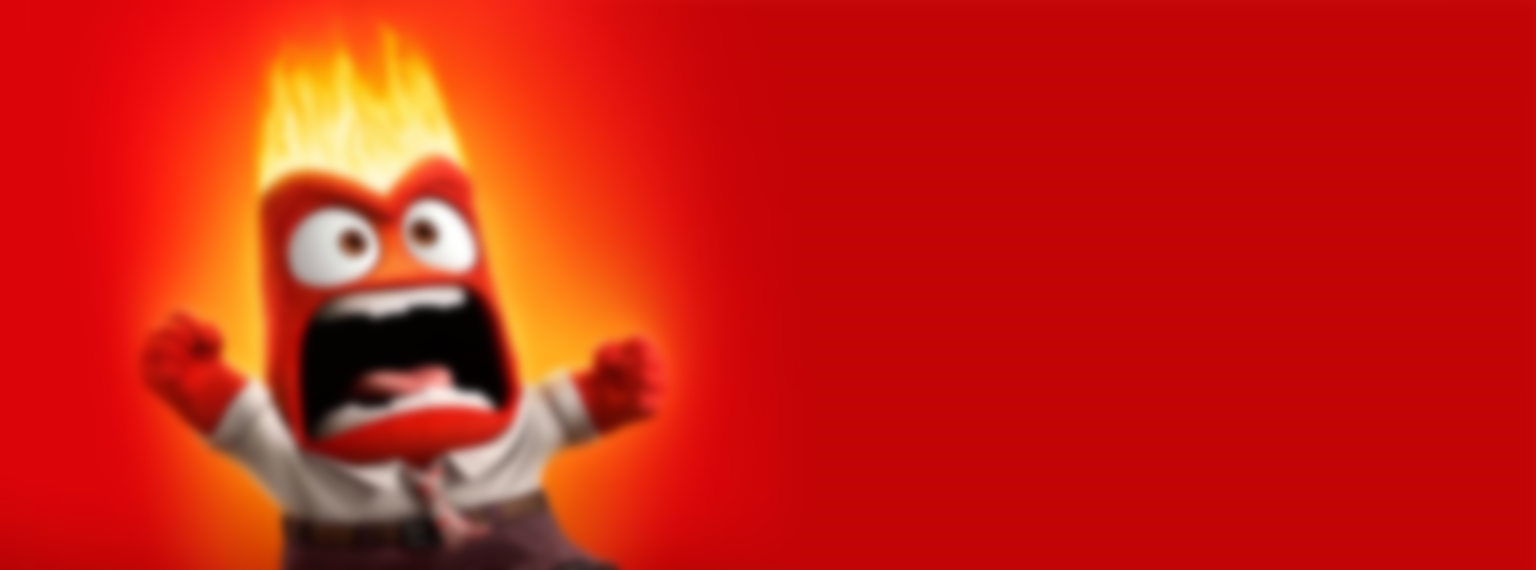 Anger Can Easily Lead to Sin.
The Sin of Angry Words
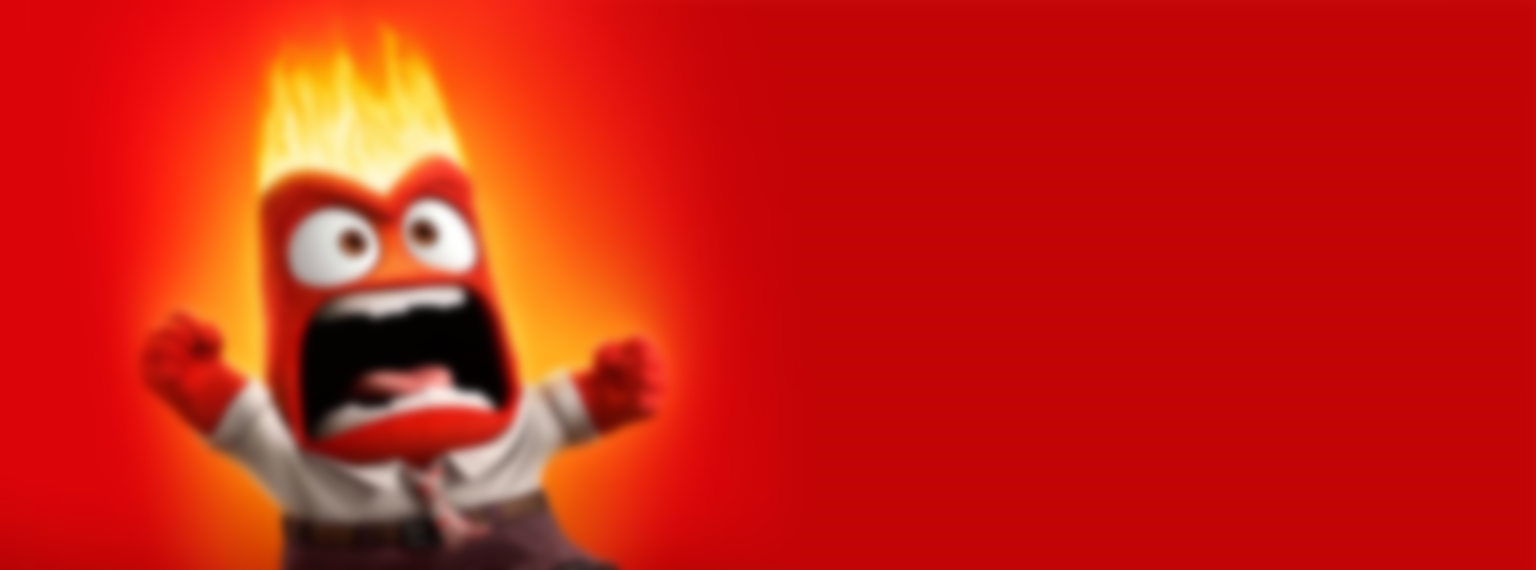 Attack the problem, not the person.
The Sin of Angry Words